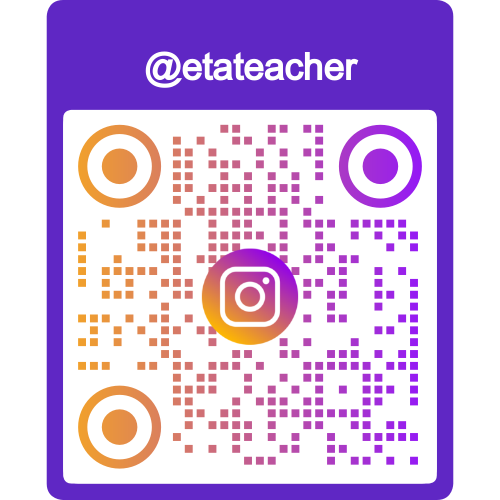 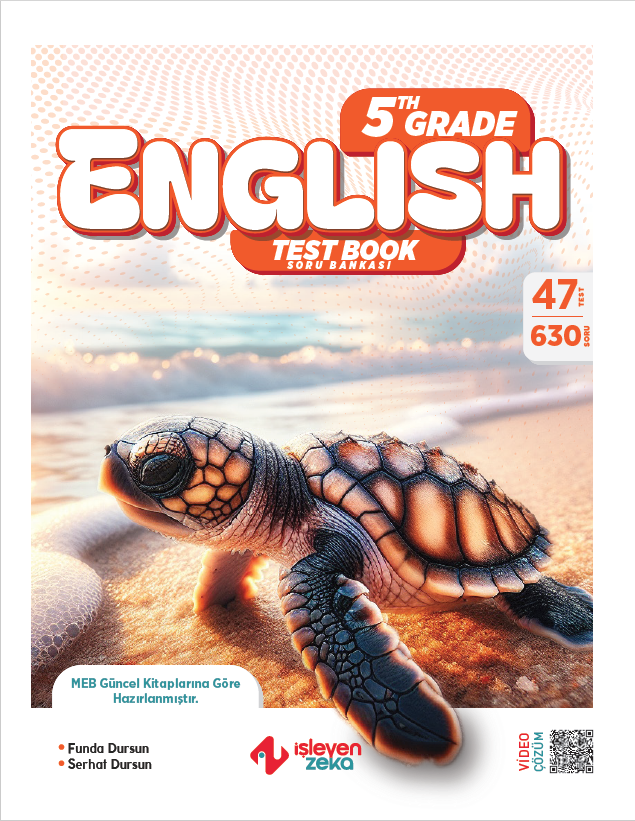 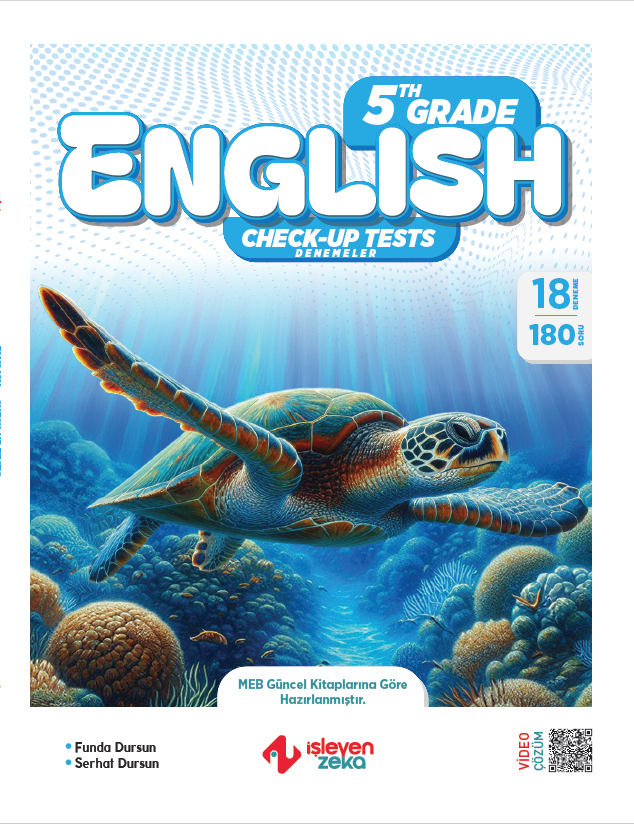 Bu sunum İşleyen Zeka’nın katkılarıyla hazırlanmıştır.
İşleyen Zeka örnek içeriklerine aşağıdaki linkten ulaşabilirsiniz:

https://www.egetolgayaltinay.com/contents/11/5
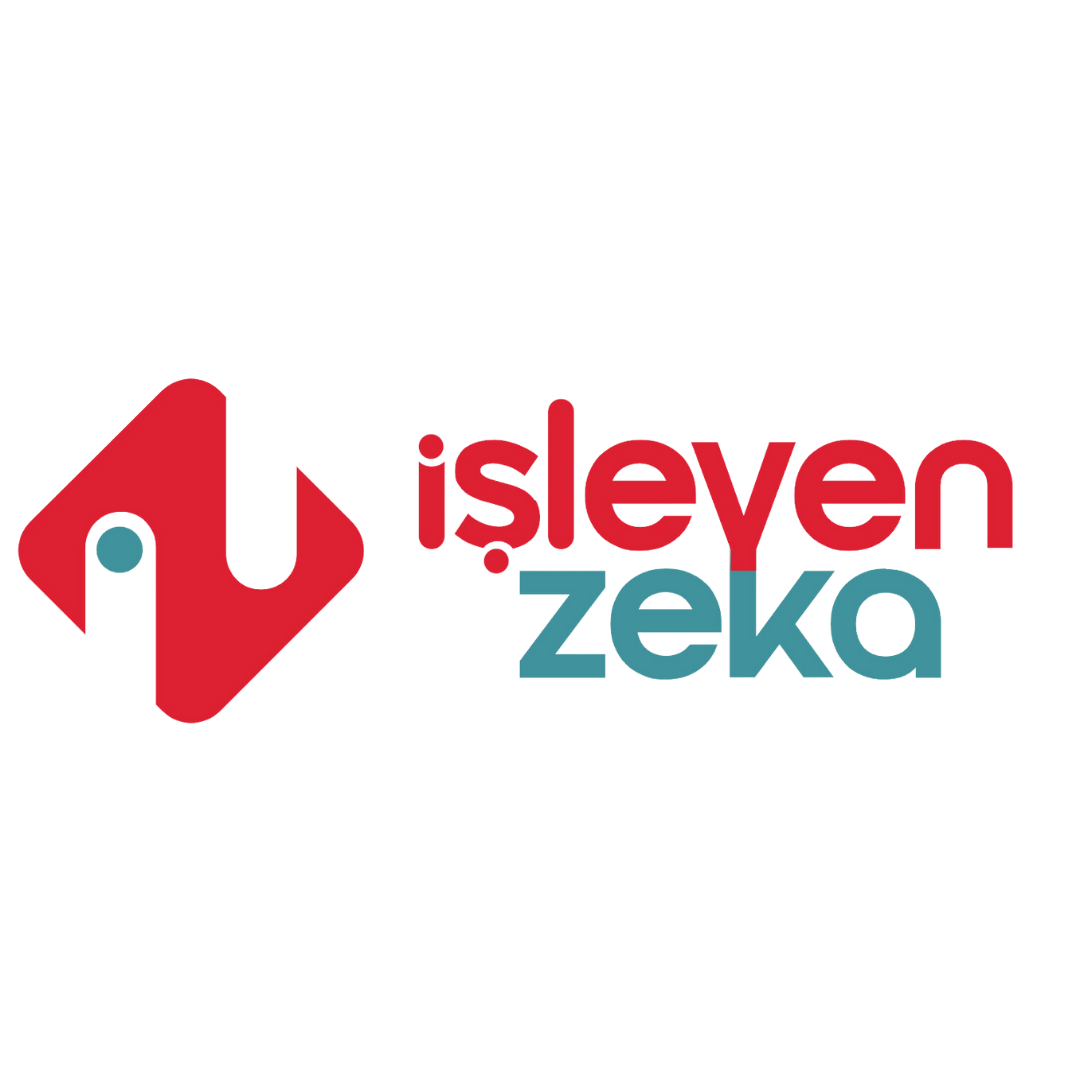 Games
(Oyunlar)
www.egetolgayaltinay.com
Checkers
Chinese Whispers
Computer Games
Blind Man’s Buff
Dama
Kulaktan Kulağa
Bilgisayar Oyunu
Körebe
Chess
Marble
Hopscotch
Satranç
Misket
Sek sek
Soccer
Domino
Tag
Hide-and-seek
Futbol
Domino
Kovalamaca
Saklambaç
Tic-tac-toe
Table Tennis
Dodgeball
Hangman
Üçtaş
Masa Tenisi
Yakan Top
Adam Asmaca
Do you play checkers?
Sen dama oynar mısın?
Yes, I do.
(Evet, oynarım.)
No, I don’t.
(Hayır, oynamam.)
www.egetolgayaltinay.com
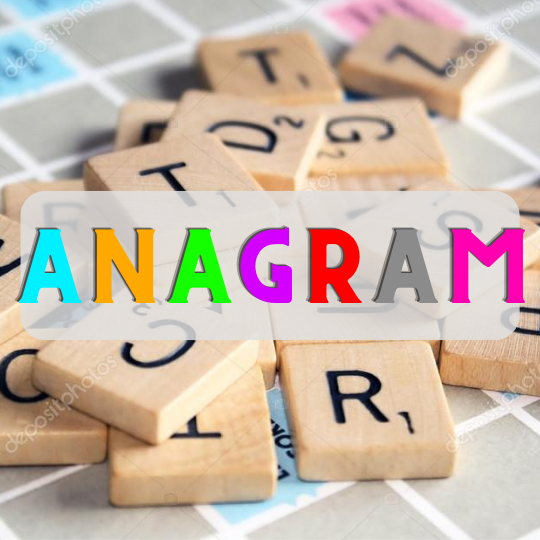 Konu ile ilgili oyuna aşağıdaki linkten ulaşabilirsiniz:

https://www.egetolgayaltinay.com/lessons/70
Hobbies
(Hobiler)
www.egetolgayaltinay.com
What are your hobbies?
Senin hobilerin nelerdir?
www.egetolgayaltinay.com
Do an origami
Take photos
Swim
Draw a picture
Kağıt katlama sanatı yapmak
Fotoğraf çekmek
Yüzmek
Resim çizmek
Do a puzzle
Collect Stamps
Skip rope
Yapboz yapmak
Pul koleksiyonu yapmak
İp atlamak
Ride a bike
Sculpt
Run
Bisiklete binmek
Heykel yapmak
Koşmak
Roller-skating
Ride a horse
Paten kaymak
Ata binmek
Hiking
Ice-skating
Climbing
Doğa yürüyüşü
Buz pateni yapmak
Tırmanmak
Camping
Fishing
Kamp yapmak
Balık tutmak
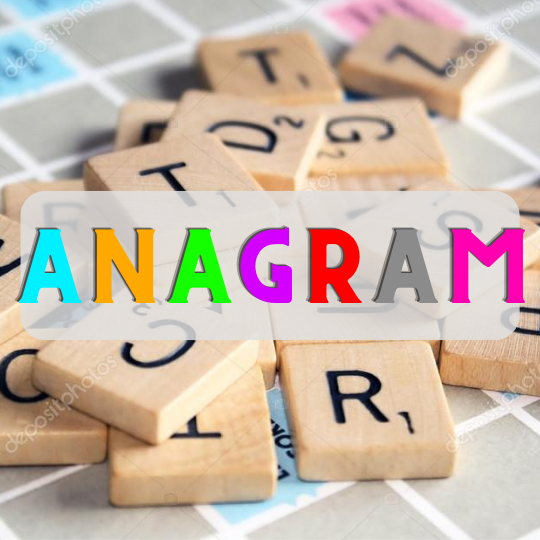 Konu ile ilgili oyuna aşağıdaki linkten ulaşabilirsiniz:

https://www.egetolgayaltinay.com/lessons/71
www.egetolgayaltinay.com
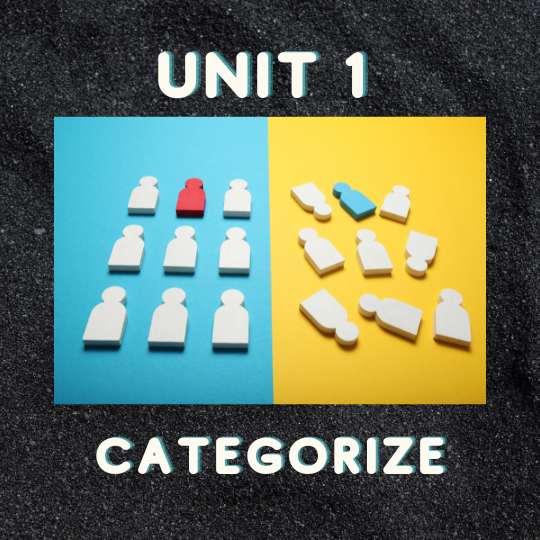 Konu ile ilgili oyuna aşağıdaki linkten ulaşabilirsiniz:

https://www.egetolgayaltinay.com/lessons/72
Yapabildiğimiz şeylerden bahsederken «Can» yardımcı fiilini kullanırız.
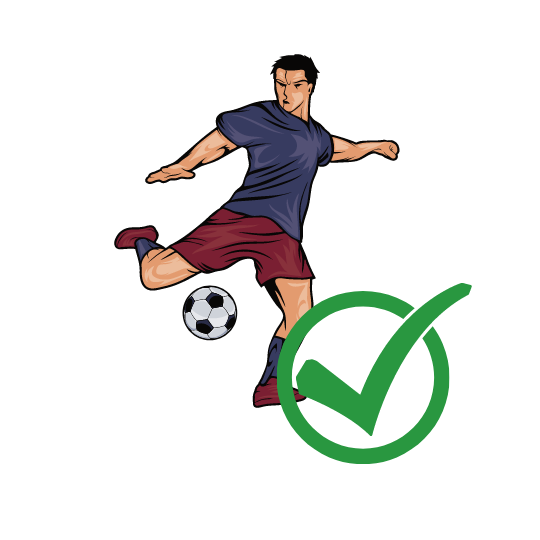 I can play soccer.
(Ben futbol oynayabilirim.)
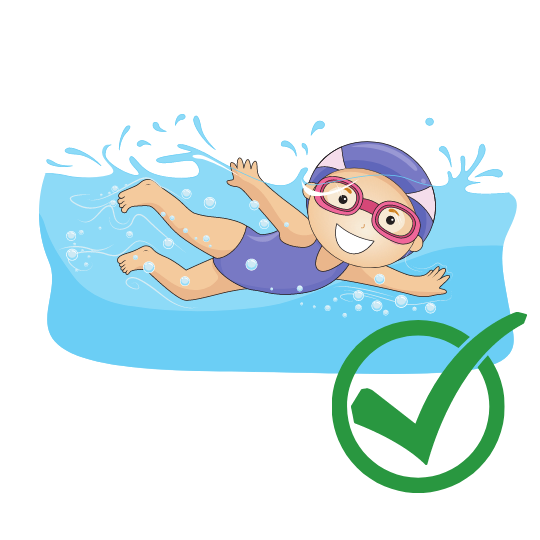 Melih can swim.
(Melih yüzebilir.)
Melih
www.egetolgayaltinay.com
Yapamadığımız şeylerden bahsederken «Can’t» yardımcı fiilini kullanırız.
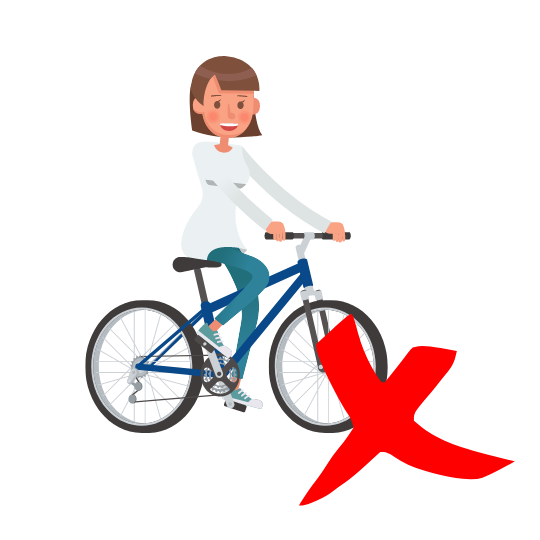 I can’t ride a bike.
(Ben bisiklet süremem.)
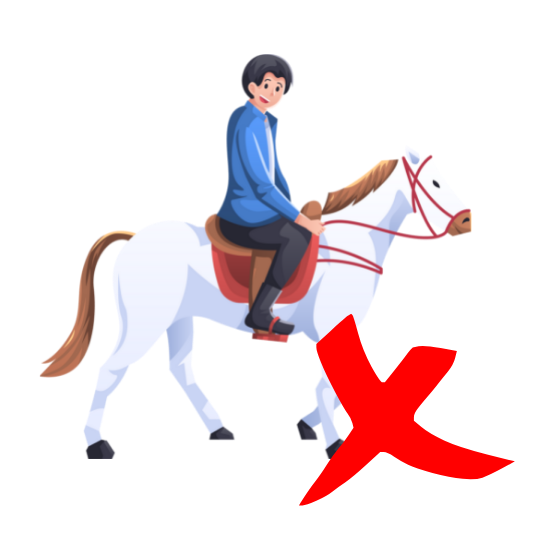 İrfan
İrfan can’t ride a horse.
(İrfan ata binemez.)
www.egetolgayaltinay.com
Birinin bir şeyi yapıp yapamadığını öğrenmek için «Can» yardımcı fiilini cümle başıan alarak soru cümlesi oluştururuz.
Can you play chess?
(Sen satranç oynayabilir misin?)
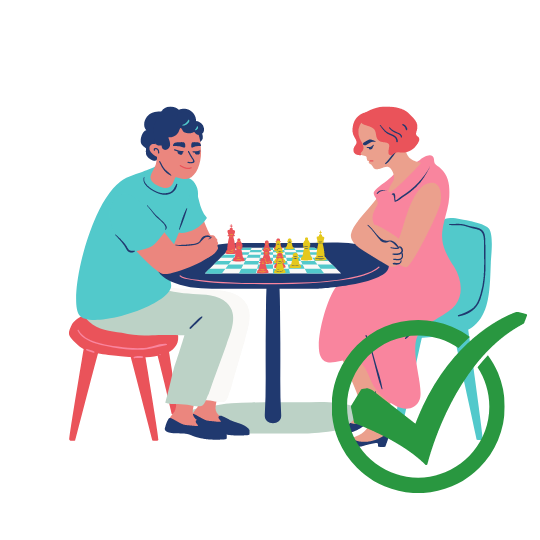 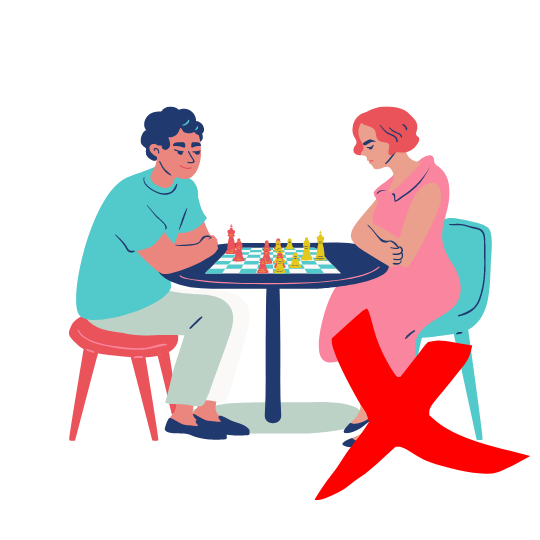 No, I can’t.
Yes, I can.
(Hayır, oynayamam.)
(Evet, oynayabilirim.)
www.egetolgayaltinay.com
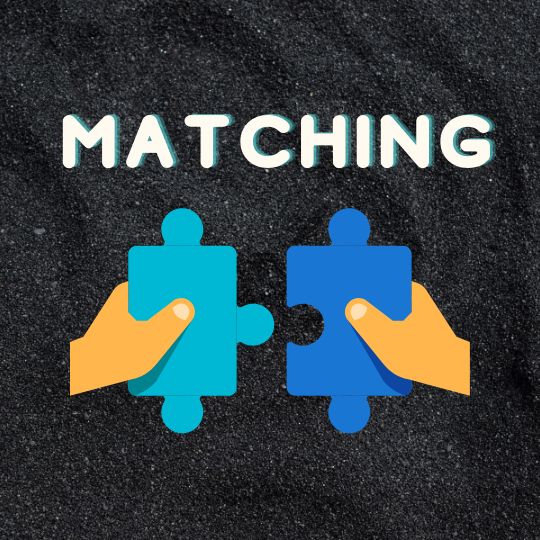 Konu ile ilgili oyuna aşağıdaki linkten ulaşabilirsiniz:

https://www.egetolgayaltinay.com/lessons/73
SAMPLE
QUESTIONS
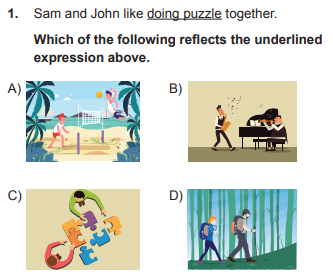 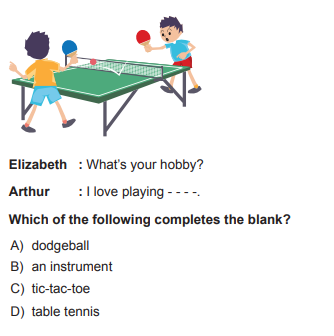 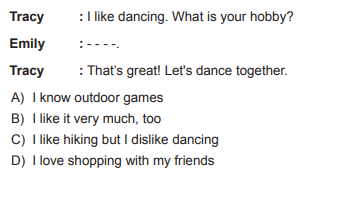 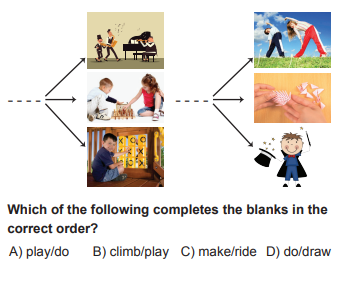 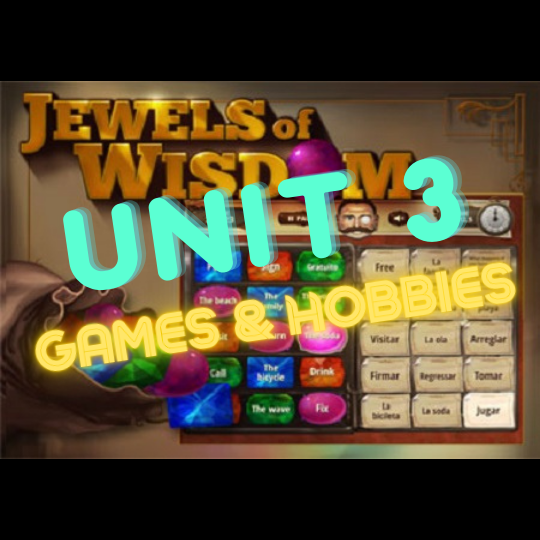 Kelime oyununa aşağıdaki linkten ulaşabilirsiniz:

https://www.egetolgayaltinay.com/lessons/74
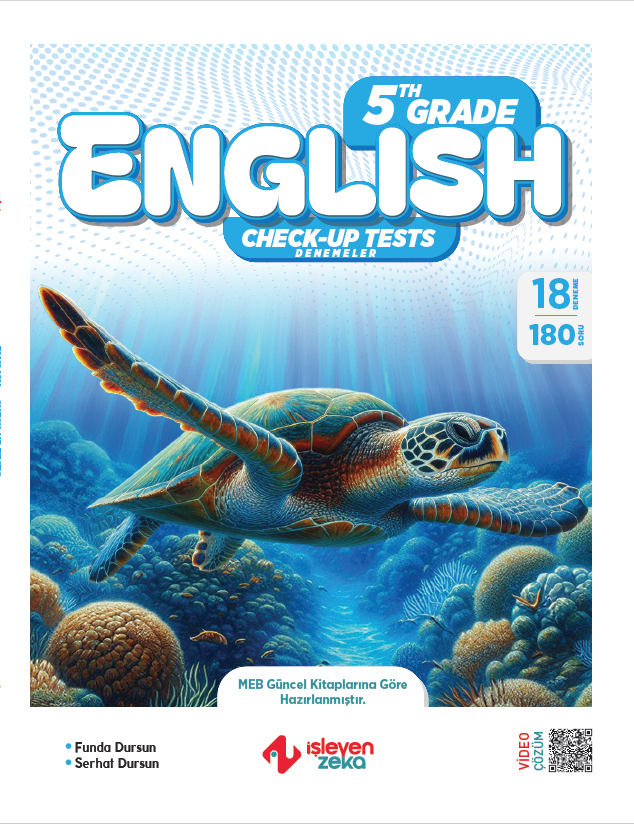 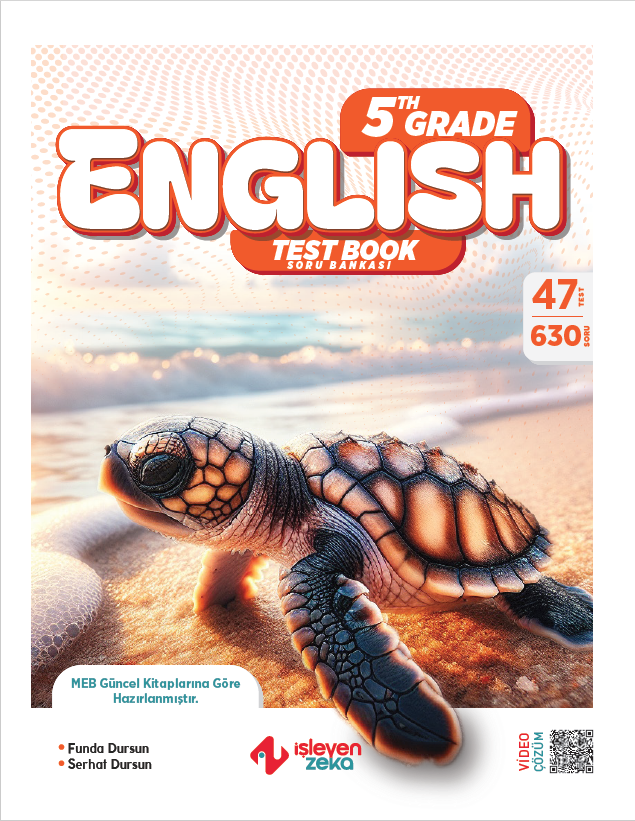 Sunuma katkılarından dolayı
İşleyen Zeka ailesine teşekkürler.
İşleyen Zeka içeriklerine aşağıdaki linkten ulaşabilirsiniz:
https://www.egetolgayaltinay.com/contents/11/5
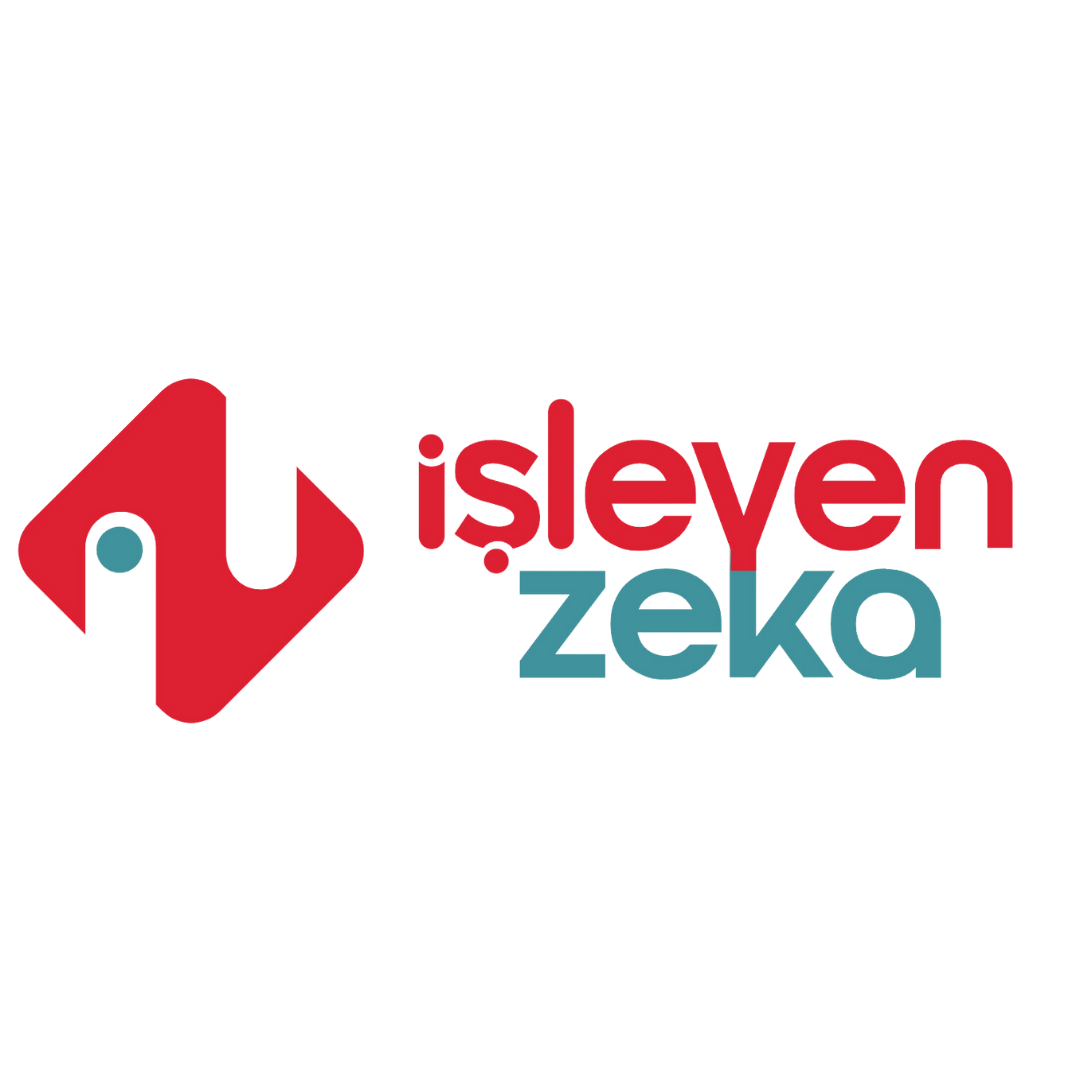 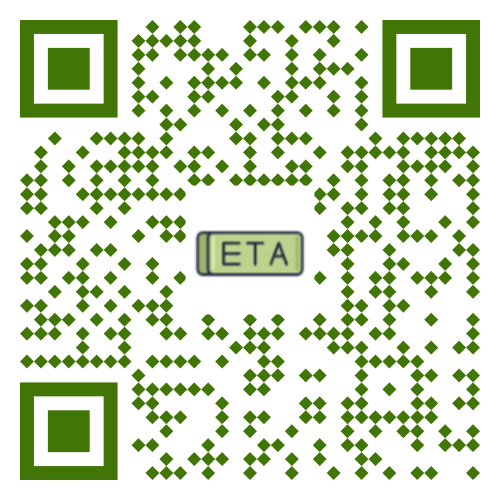 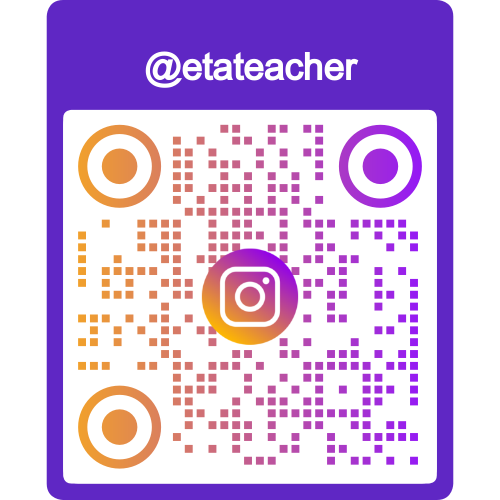 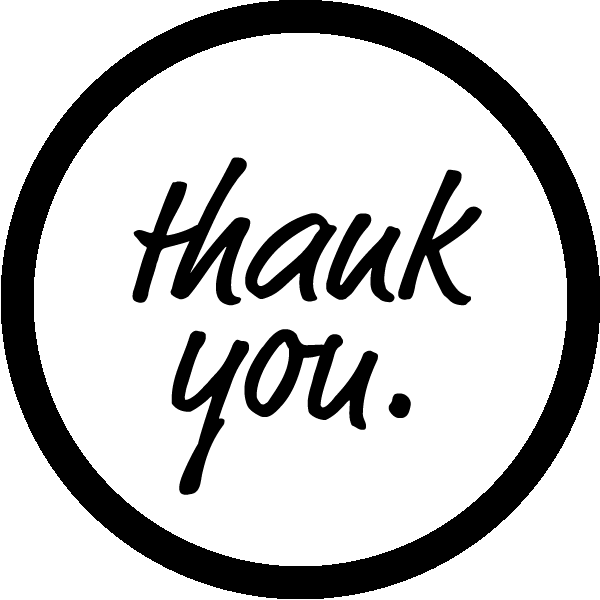 Ege Tolgay Altınay
Akköprü Ortaokulu  Tuşba/VAN
Bu, ve benzeri içerikler için:www.egetolgayaltinay.com adresini ziyaret edebilirsiniz.